ФОКИНО- 42!
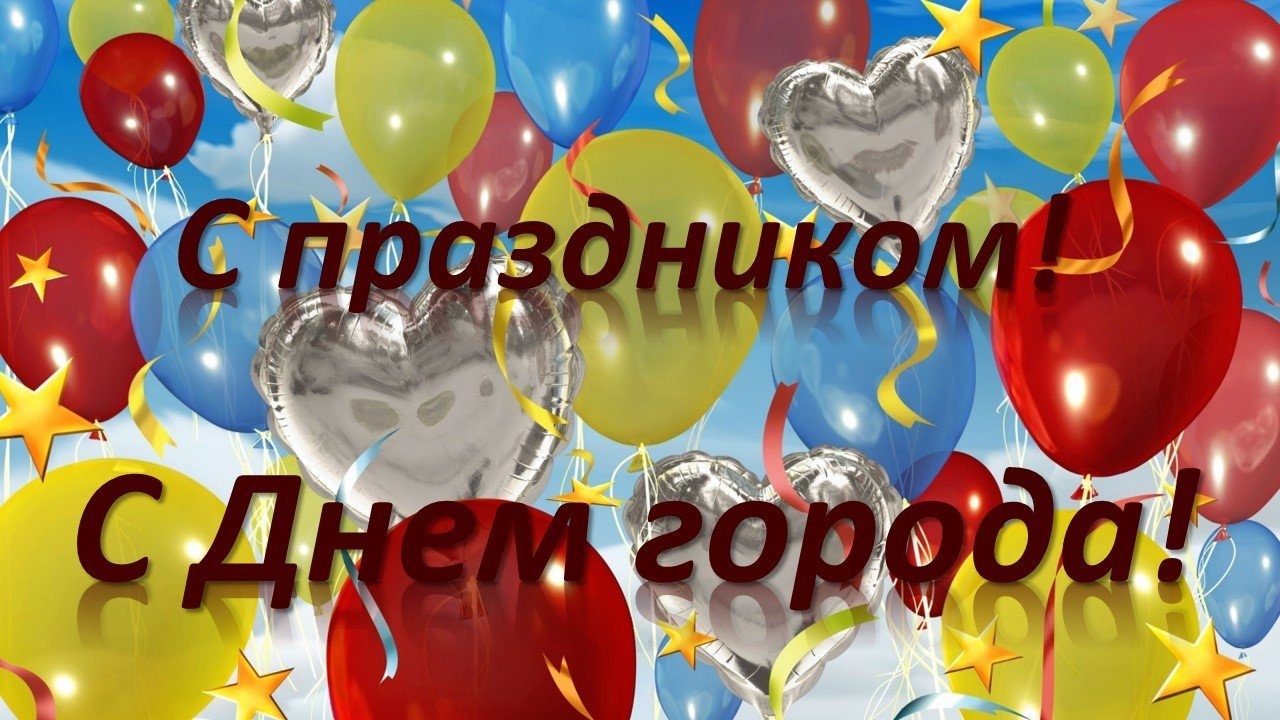 Фокино  
небольшой закрытый городок Приморского края, расположенный на берегу залива Петра Великого, в 124 километрах от краевого центра.
Площадь населенного пункта составляет 16 квадратных километров.
Осенью 1980 года населенные пункты Дунай, Путятин и Тихоокеанский вошли в состав закрытого города Тихоокеанского, который позже стал называться Шкотово-17.
В 1994 году город официально стали называть Фокино. Свое название город получил в честь адмирала Виталия Алексеевича Фокина.
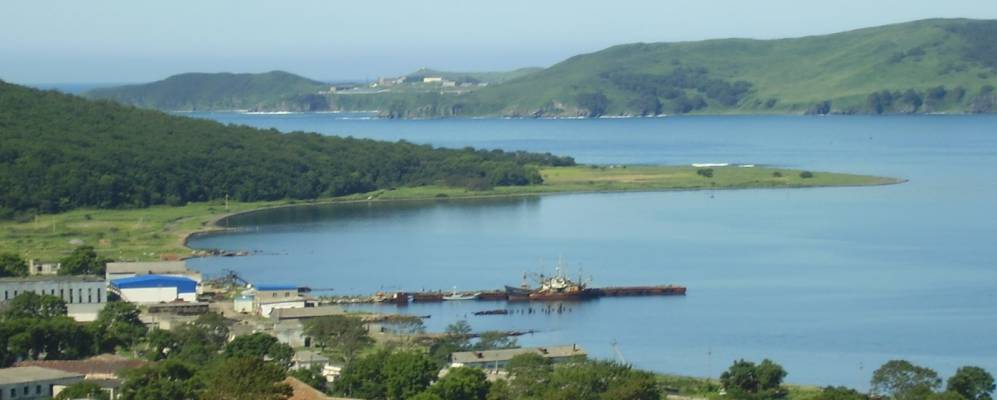 Часть города ЗАТО располагается на материке, а вторая часть на островах: Ирецкого, Путятина, Аскольд.
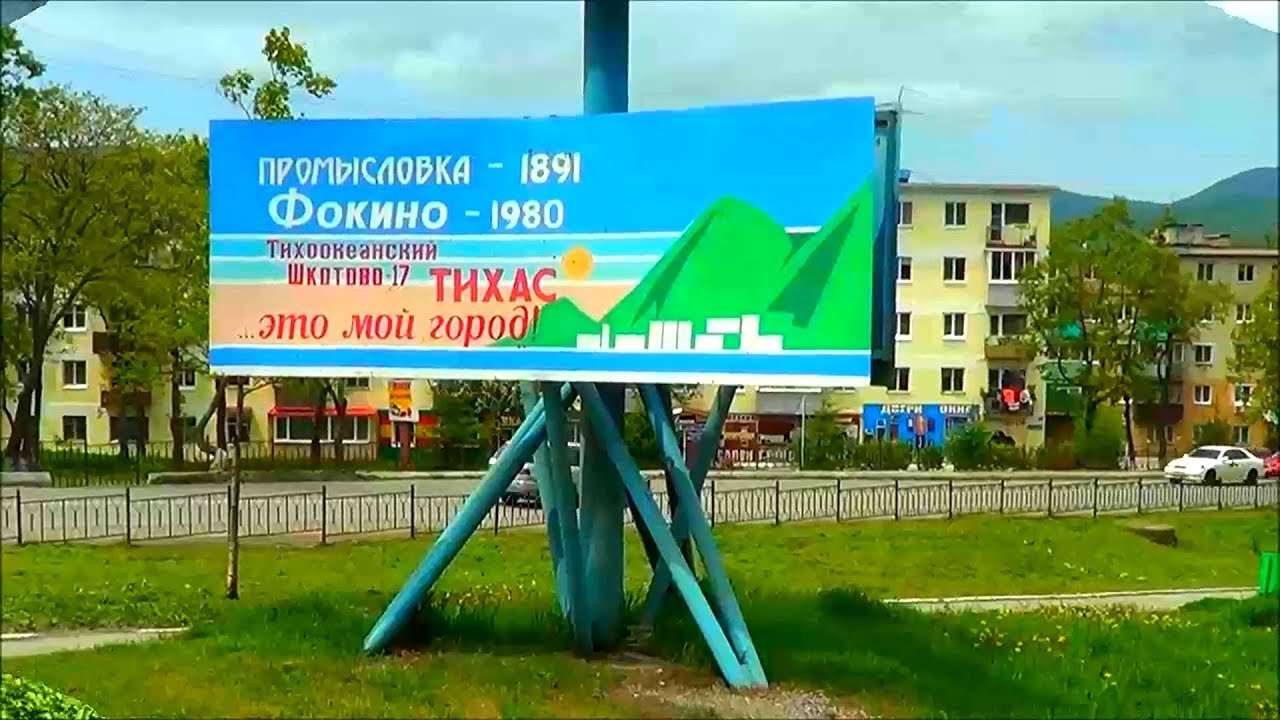 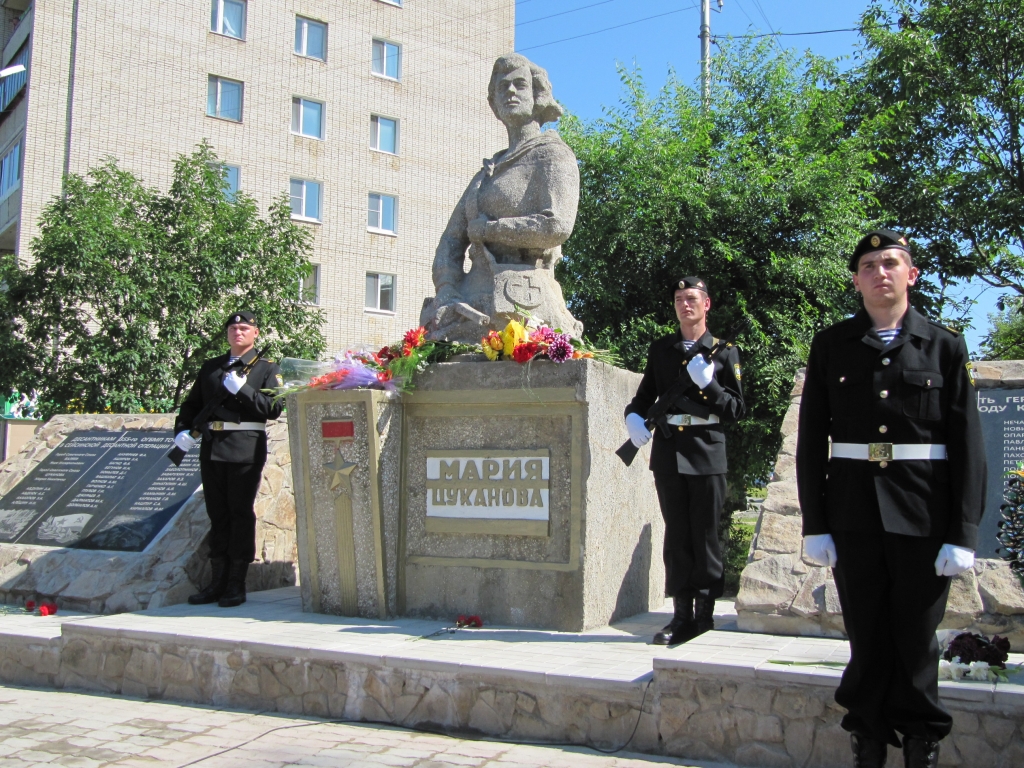 В самом городе, в начале улицы Мищенко, установлен памятник женщине, приложившей нечеловеческие усилия для спасения 52 раненых бойцов. 
      Своими руками эта храбрая и безмерно мужественная женщина вытащила с поля боя раненых во время Русско-японской войны. Мария Цуканова Герой Советского Союза. Умерла героиня, будучи жестоко замученной японскими солдатами, и захоронена в братской могиле в городе Чхонджине.
На 1 сентября 2022 по оценке Федеральной службы государственной статистики численность населения (постоянных жителей) Фокино составляет 31 401 человек.
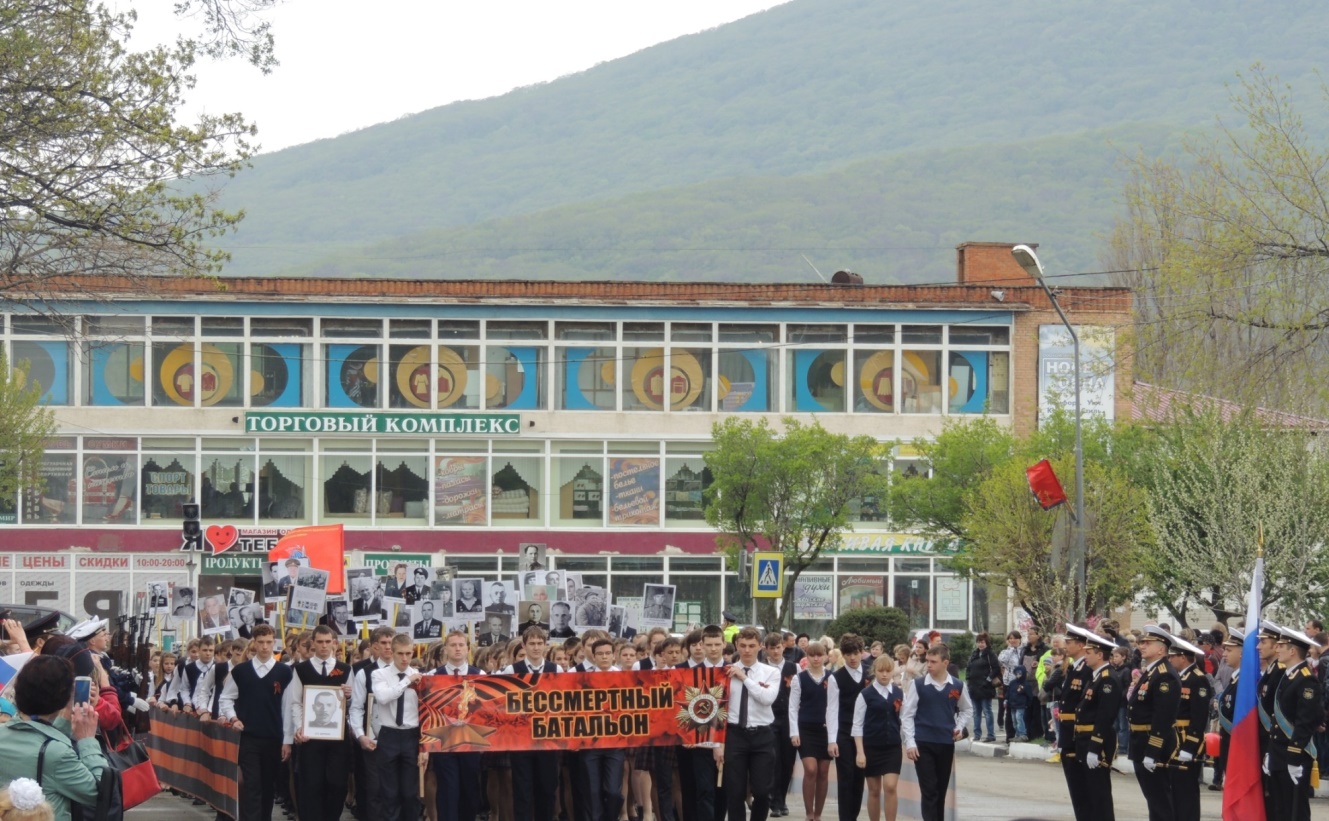 Пройдусь я по Усатого, сверну на Комсомольскую,
И на Центральной улице я посижу в тени…
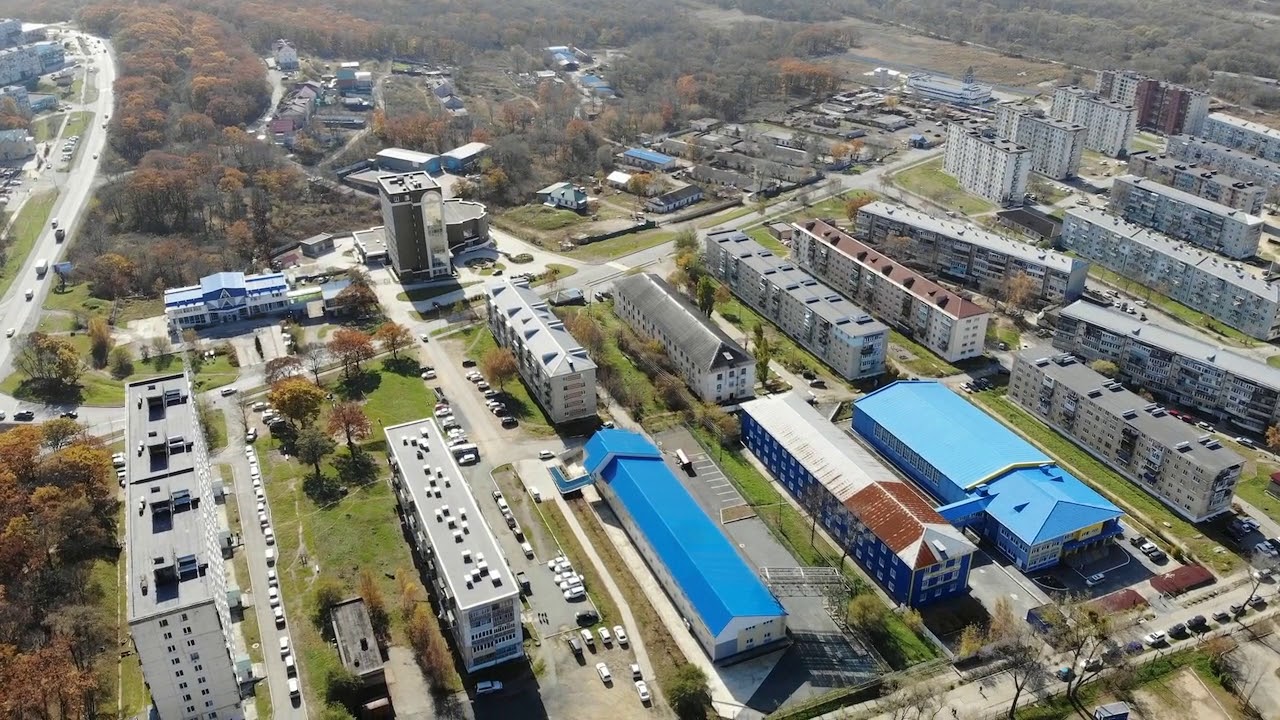 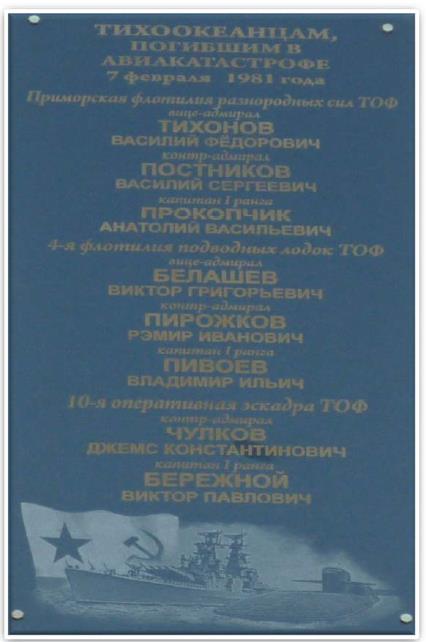 1981-й год, 7 февраля погибли лучшие флотоводцы - тихоокеанцы. Катастрофа оборвала 50 жизней. Их именами названы улицы Фокино: Тихонова, Постникова, Белашева.
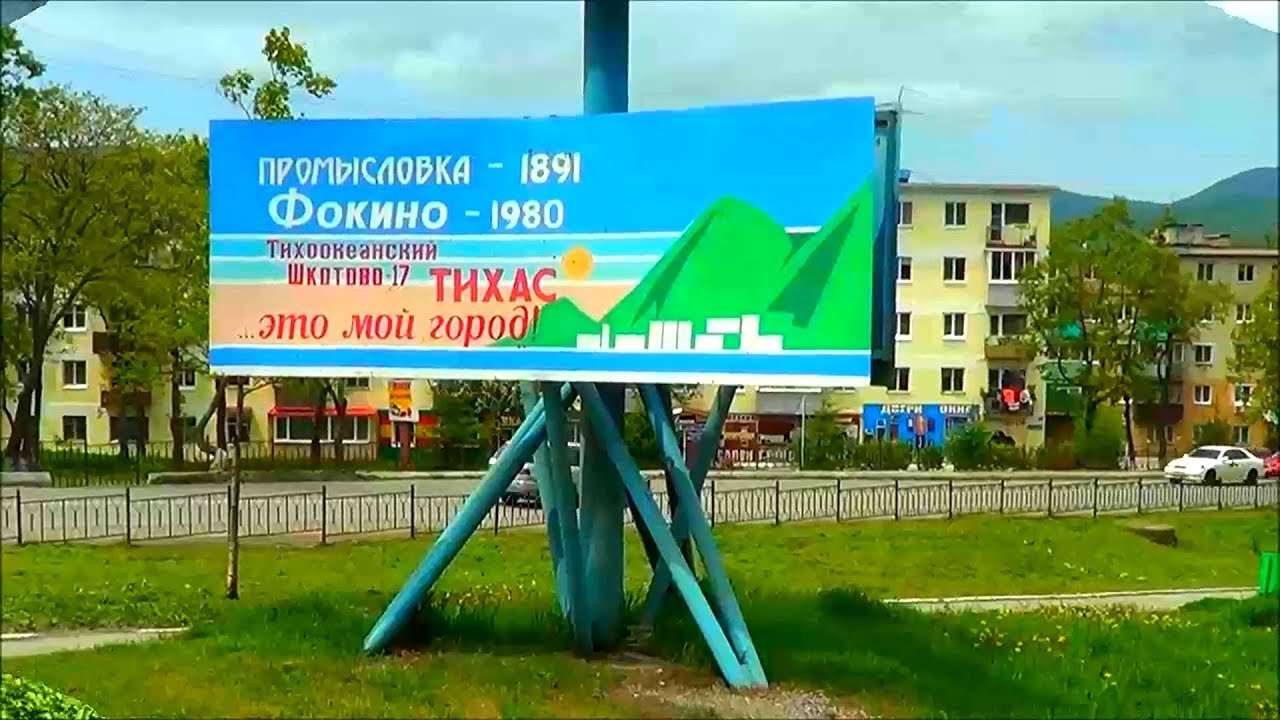 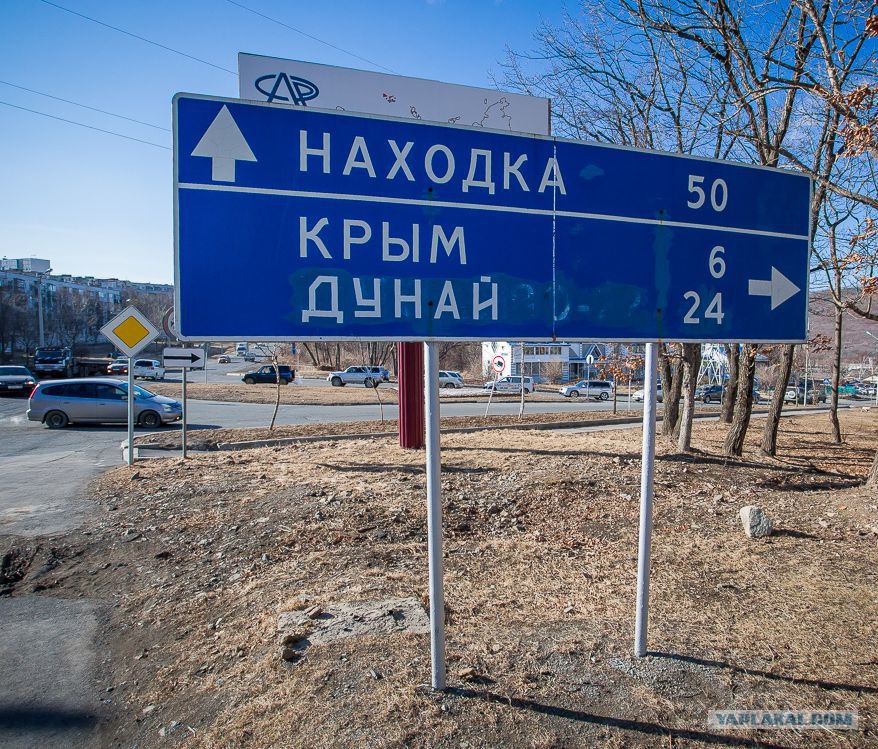 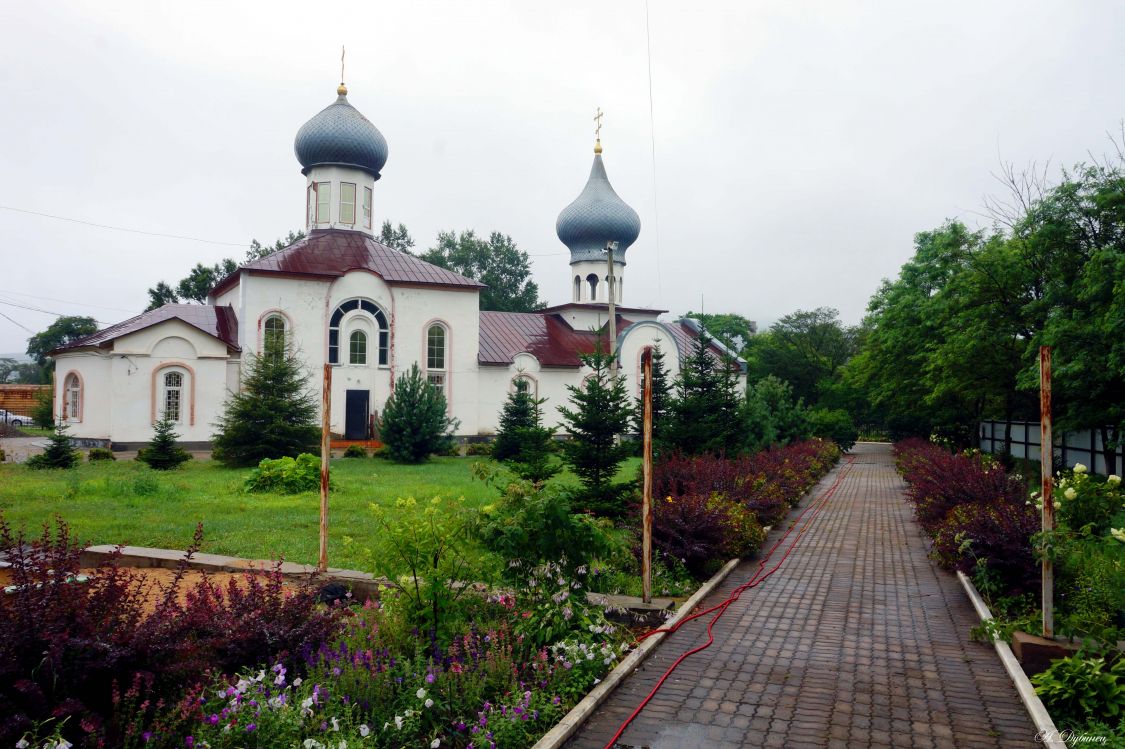 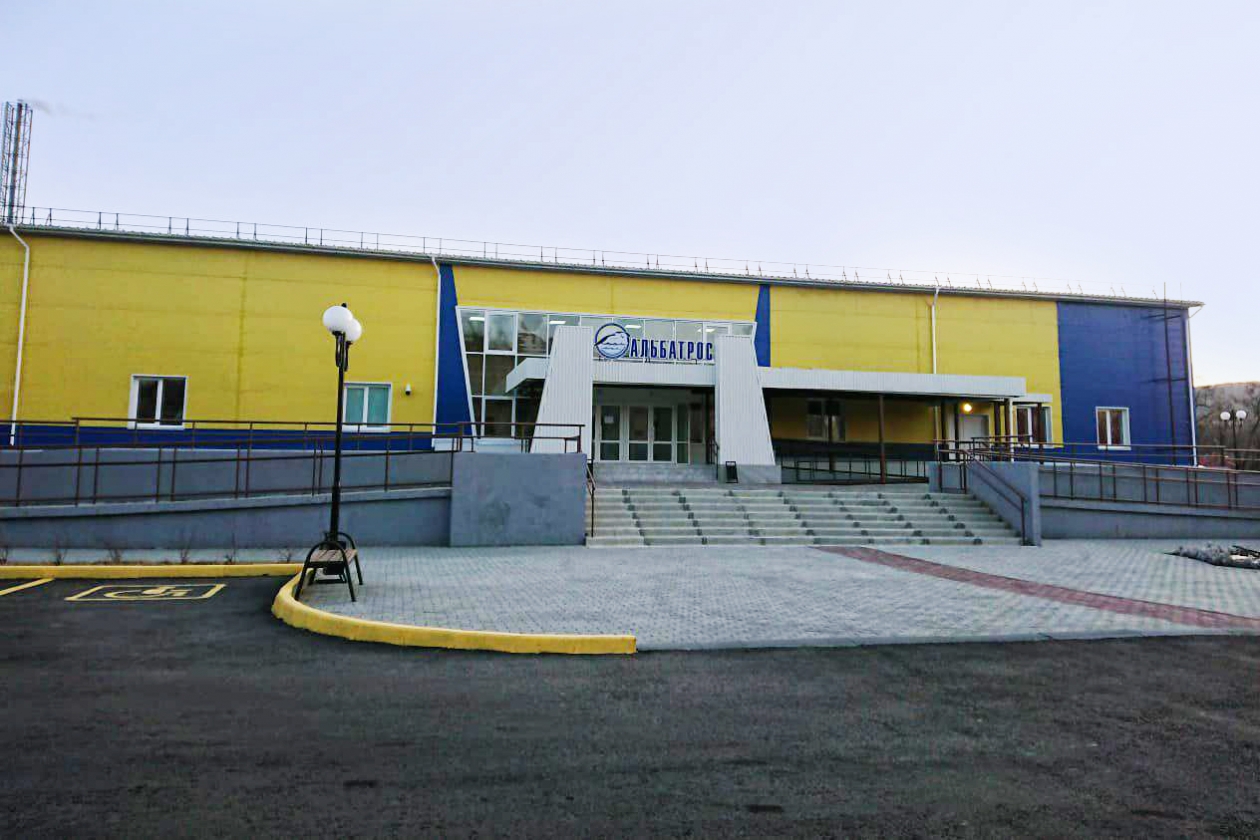 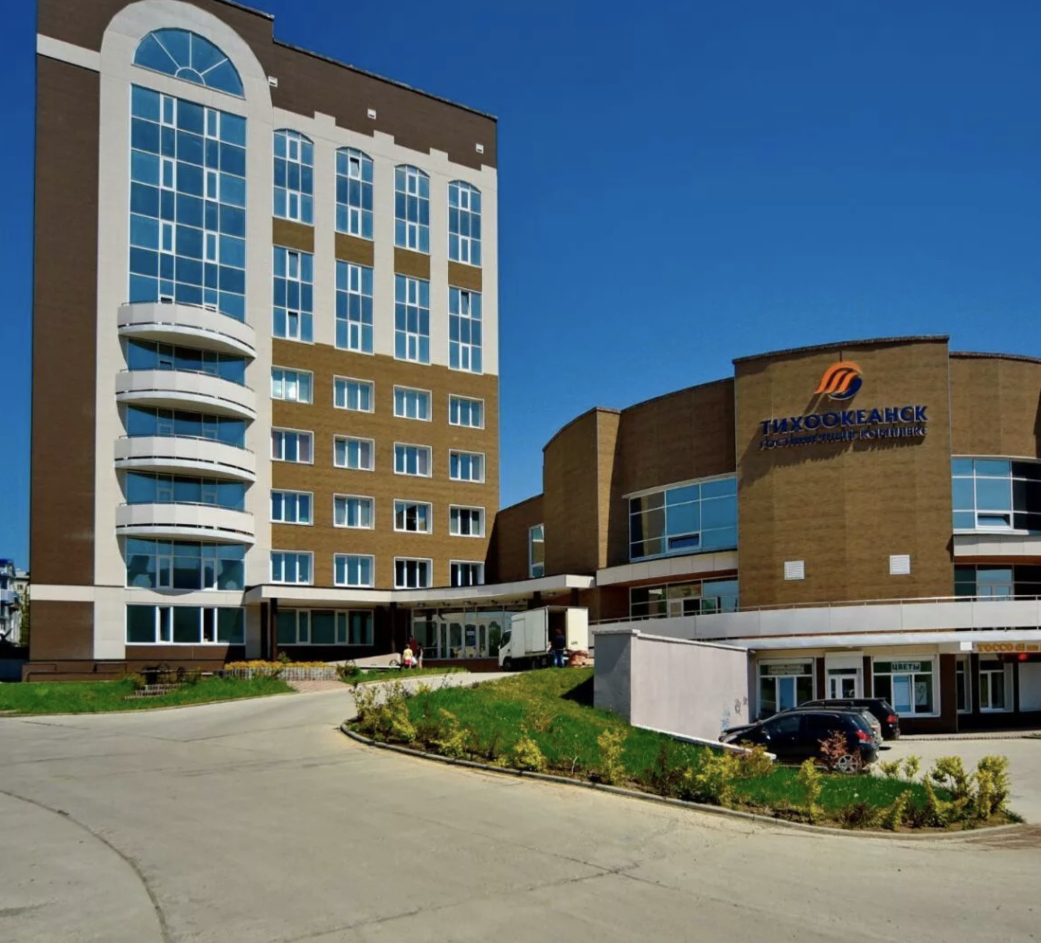 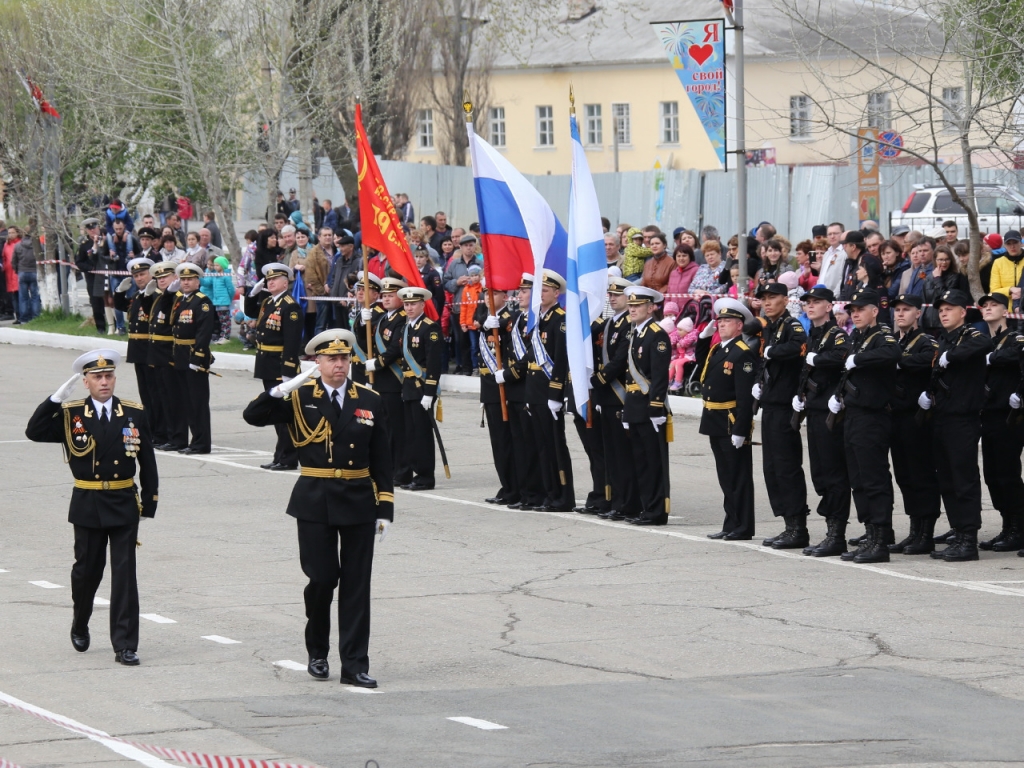 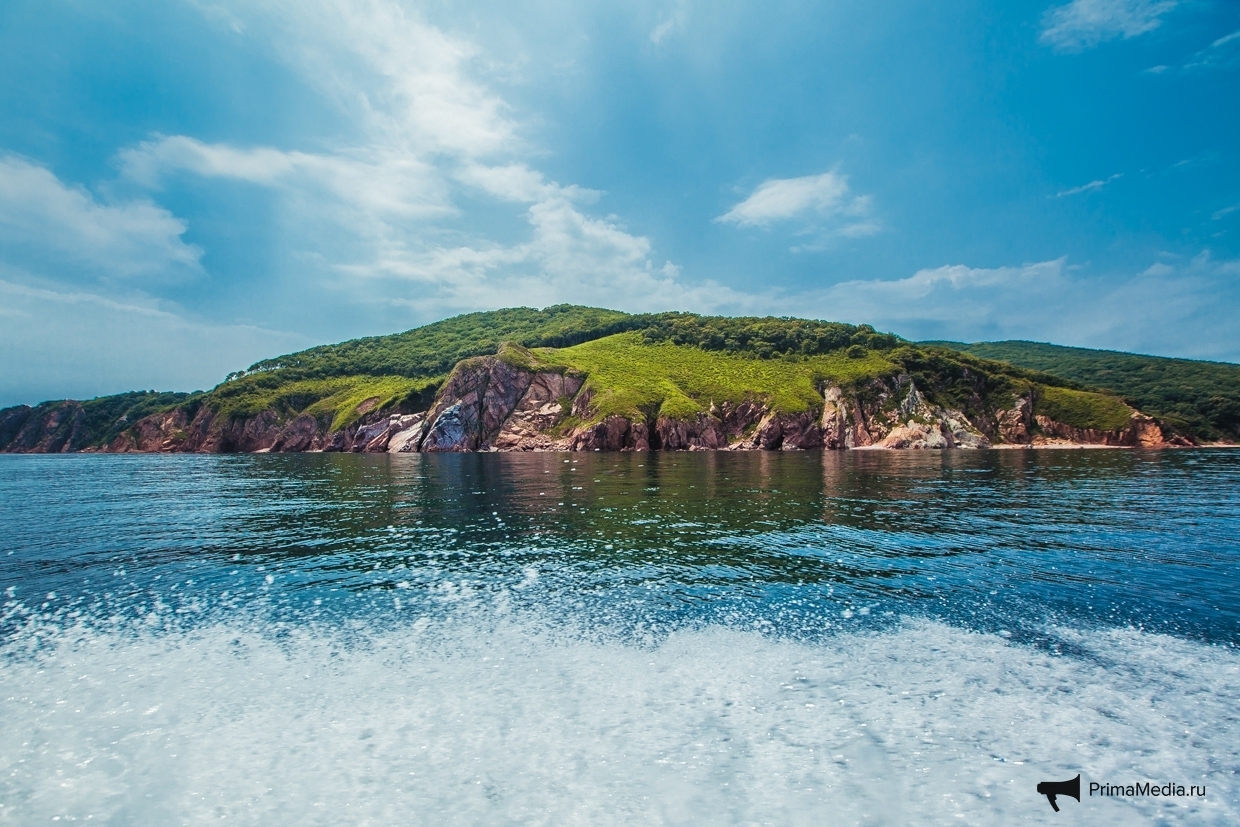 Остров Путятина - природная достопримечательность Фокино, которая располагается в 50 километрах от Владивостока. Этот остров находится в заливе Стрелок и имеет протяженность                   24 километра.
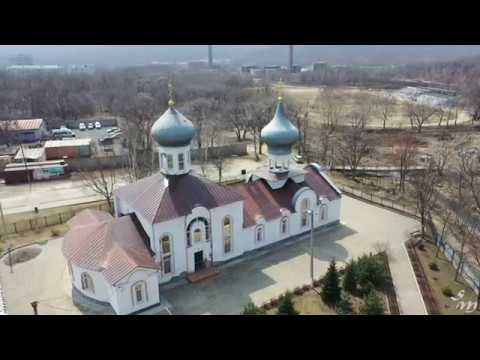 Церковь Андрея Первозванного - этот православный храм был построен в 2000 году.
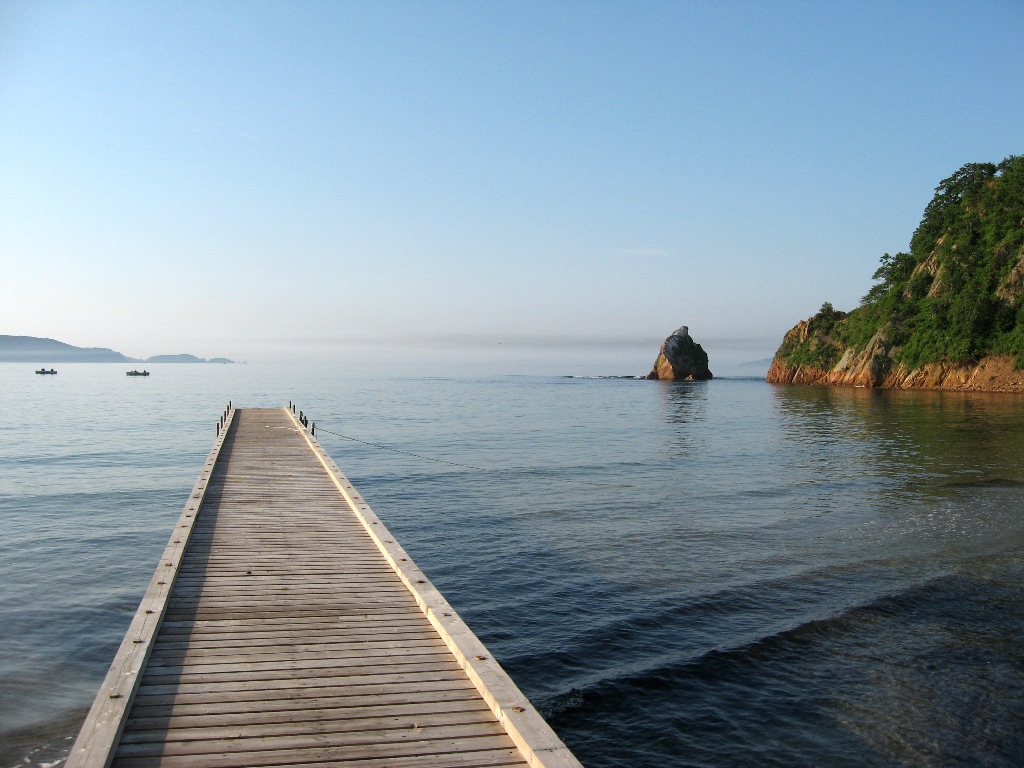 Бухта Руднева - излюбленное место отдыха жителей и гостей города Фокино. В этой бухте расположены чистые песочные пляжи и отсутствуют большие волны.
Центр культуры и искусства «Спутник» был образован 
на базе бывшего кинотеатра в 1993 году. С годами он превратился
в культурно-досуговое учреждение, известное за пределами 
Приморского края.
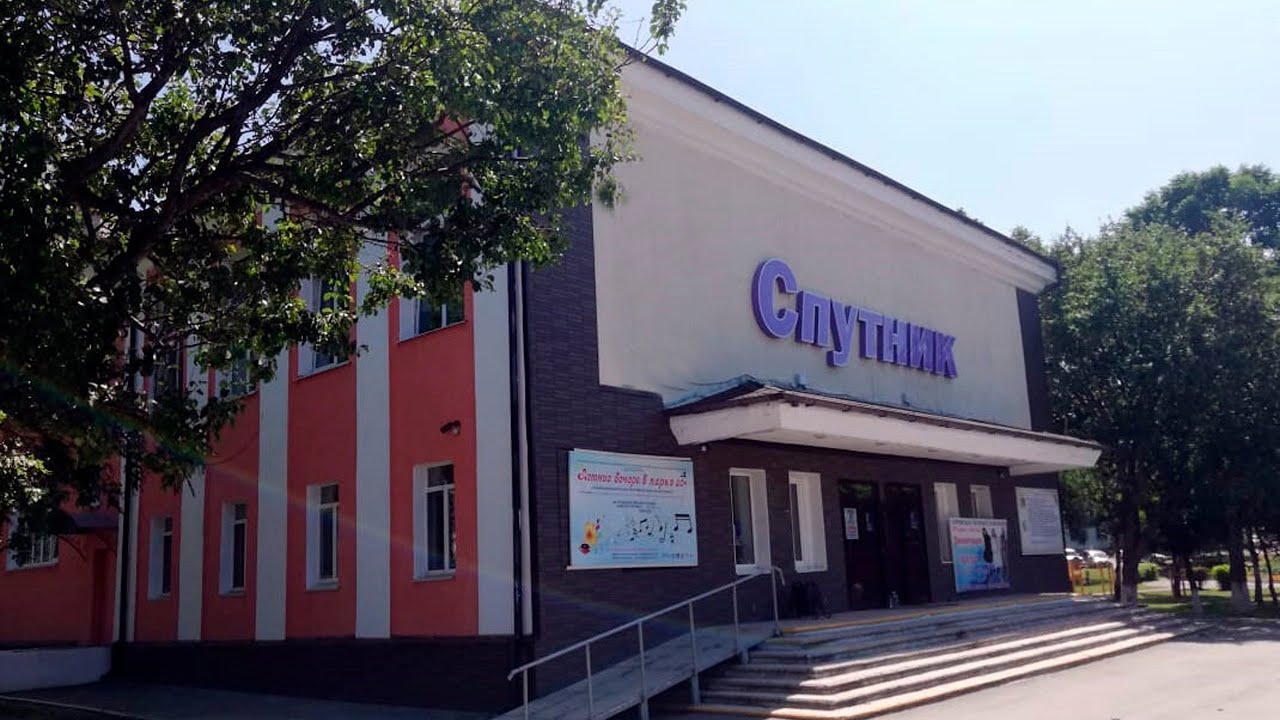 4 октября 1996 года – в центре парка поднялся обелиск,  посвящённый 300-летию основания Военно-морского флота России  (архитектор Наталья Пырегова). Выполненный по образцу и подобию санкт-петербургской церкви Николы Мирликийского – покровителя мореплавателей и рыбаков – обелиск-часовня стал не только украшением городского парка Фокино, но и своего рода визитной карточкой города, его изображение легло в основу городского герба.
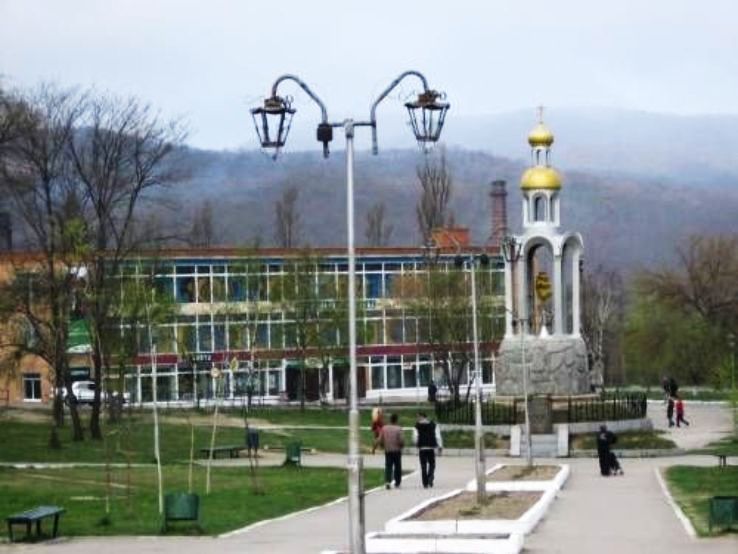 14 июня 1973 г. во втором отсеке атомной подводной лодки «К-56» погибли 27 человек (15 офицеров, 5 мичманов, 6 старшин и матросов, одного гражданского специалиста из Ленинграда).
Командовал подлодкой капитан 1 ранга Сучков Ленислав Филиппович).
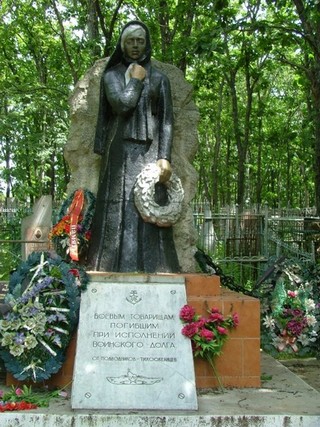 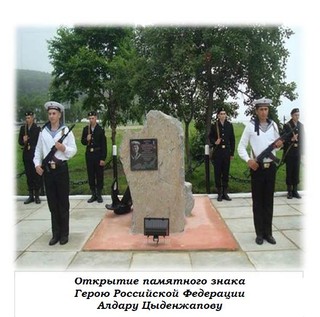 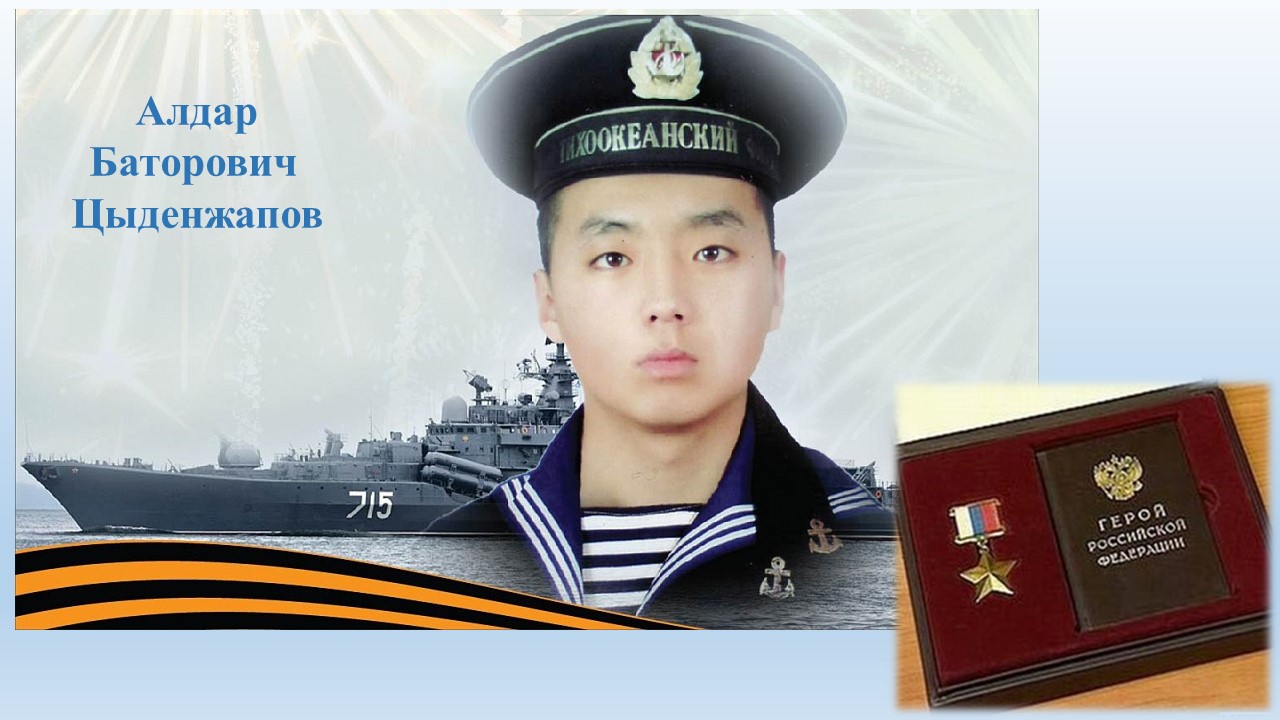 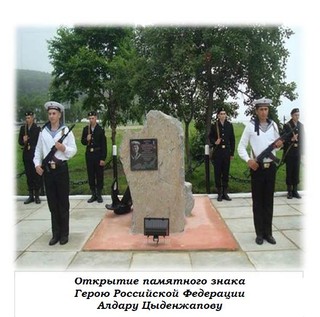 ГЕРОЙ РОССИИ
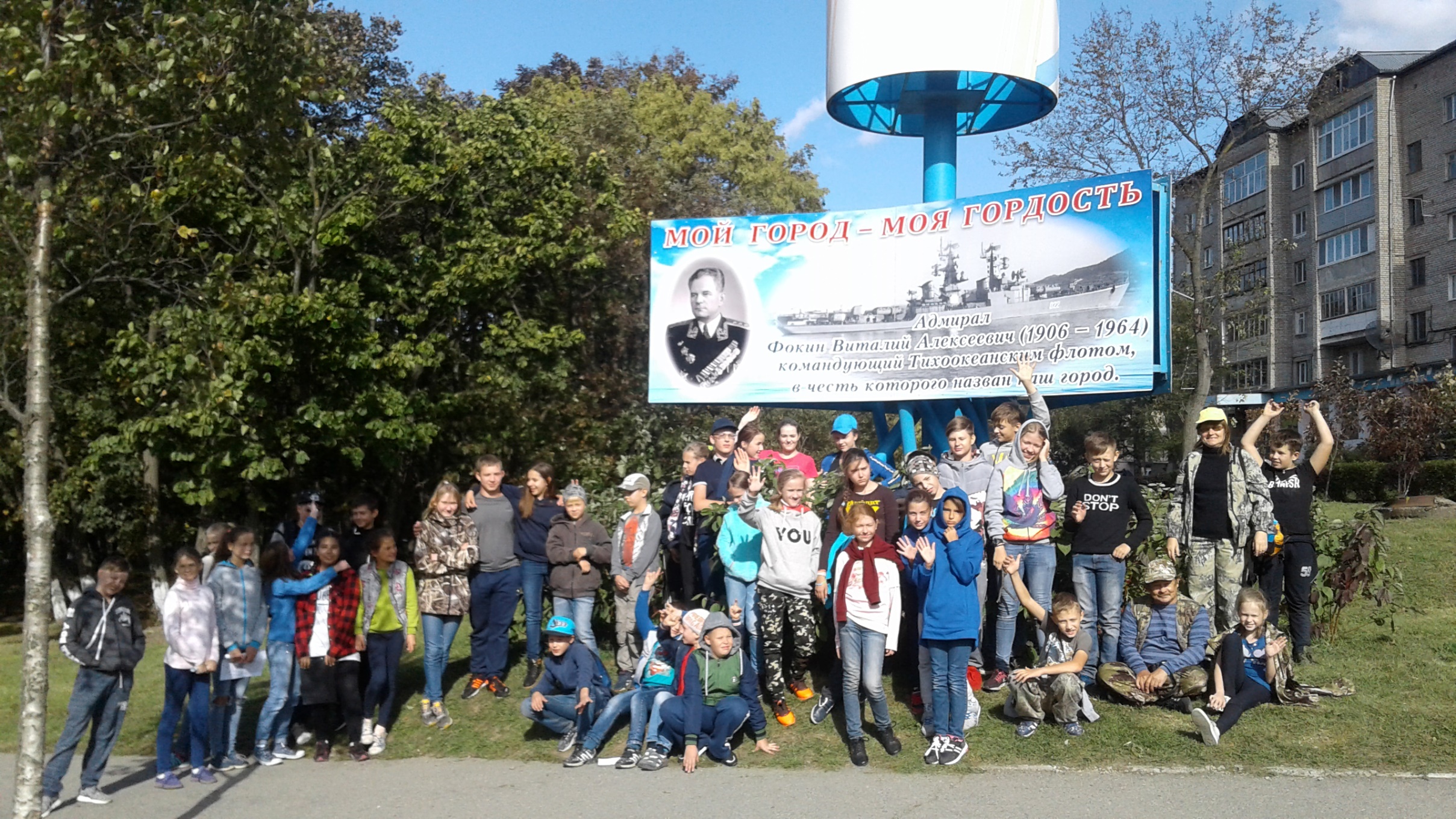 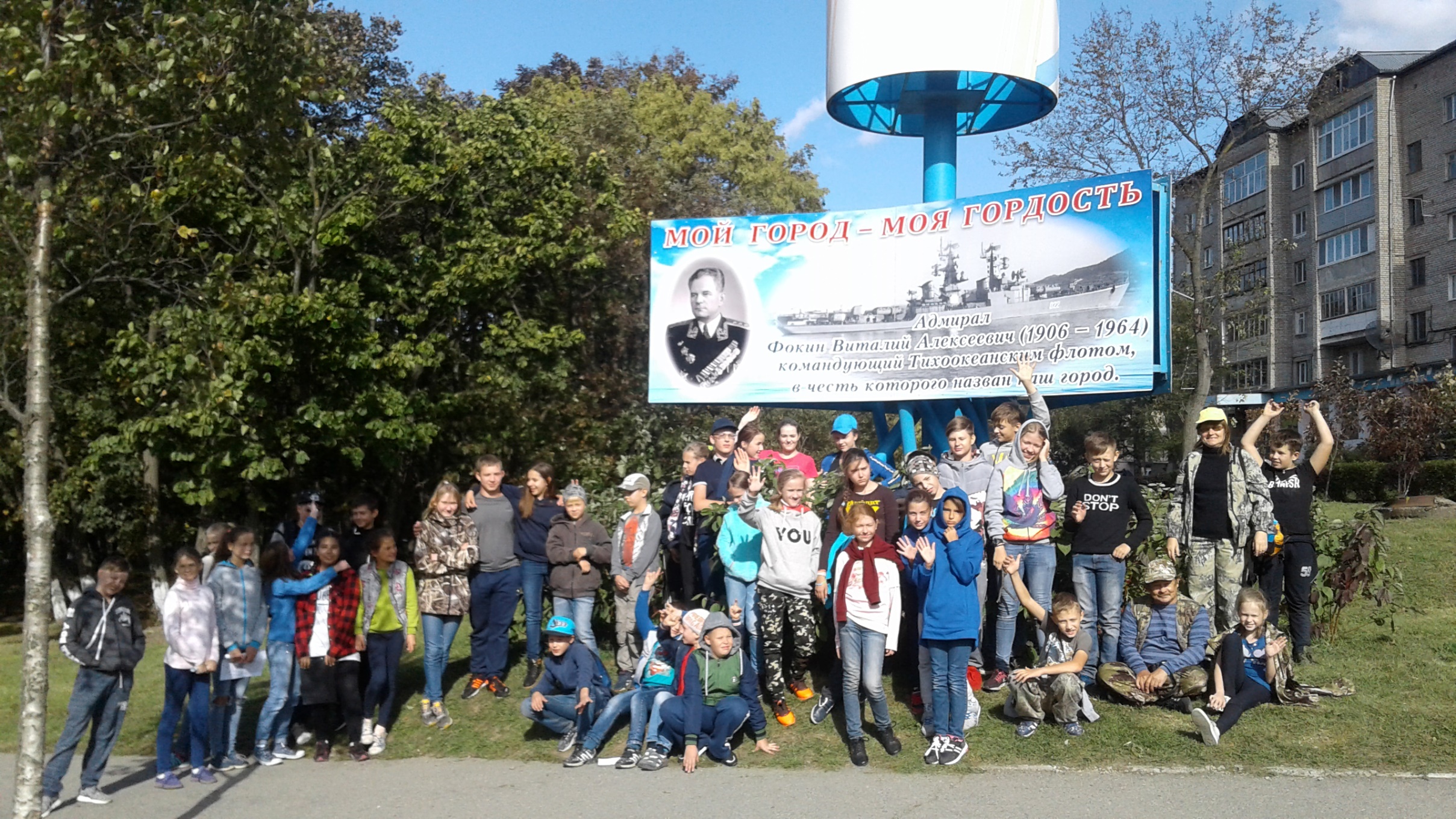 Памятный знак посвящён русским морякам, первопроходцам освоения территории Южного Приморья (установлен 8 октября 1991 г.). Памятный знак сооружён по инициативе командира 10-й ОПЭСК ТОФ контр-адмирала Хмельнова Игоря Николаевича.
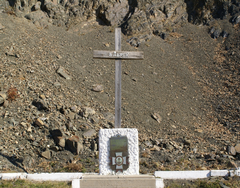 А.Д. Старцев (1838-30.06(13.07).1900) – сын декабриста Н.А. Бестужева. Старцев - известный дальневосточный предприниматель и общественный деятель, дипломат и политик. На острове Путятина, размещалось его имение «Родное», кирпичный и фарфоровый заводы, конезавод, сельскохозяйственная ферма, олений питомник.
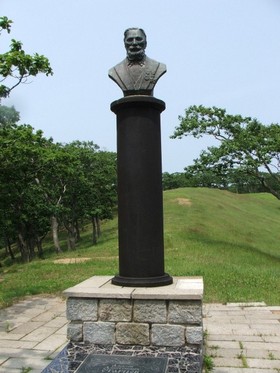 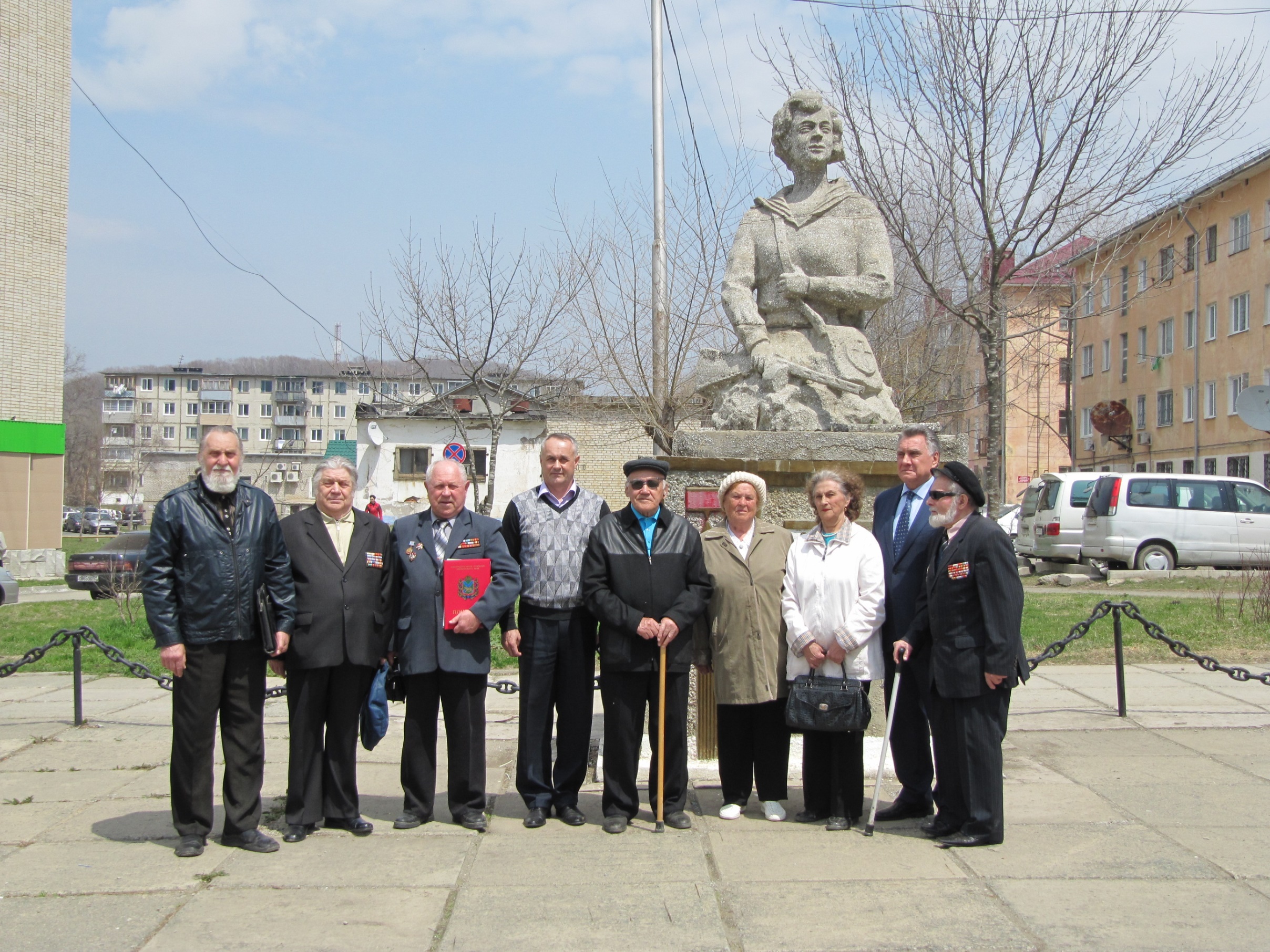 С днем города! Лучшего места на свете,Где лучшие взрослые, лучшие дети,Где лучшие улицы, скверы, дома,Где лучшее лето и даже зима.Так пусть ФОКИНО наш, процветает.Пускай по утрам в нём красиво светает,Уютно и ярко пусть в нём вечереет.И главное, миром пусть нас он согреет!
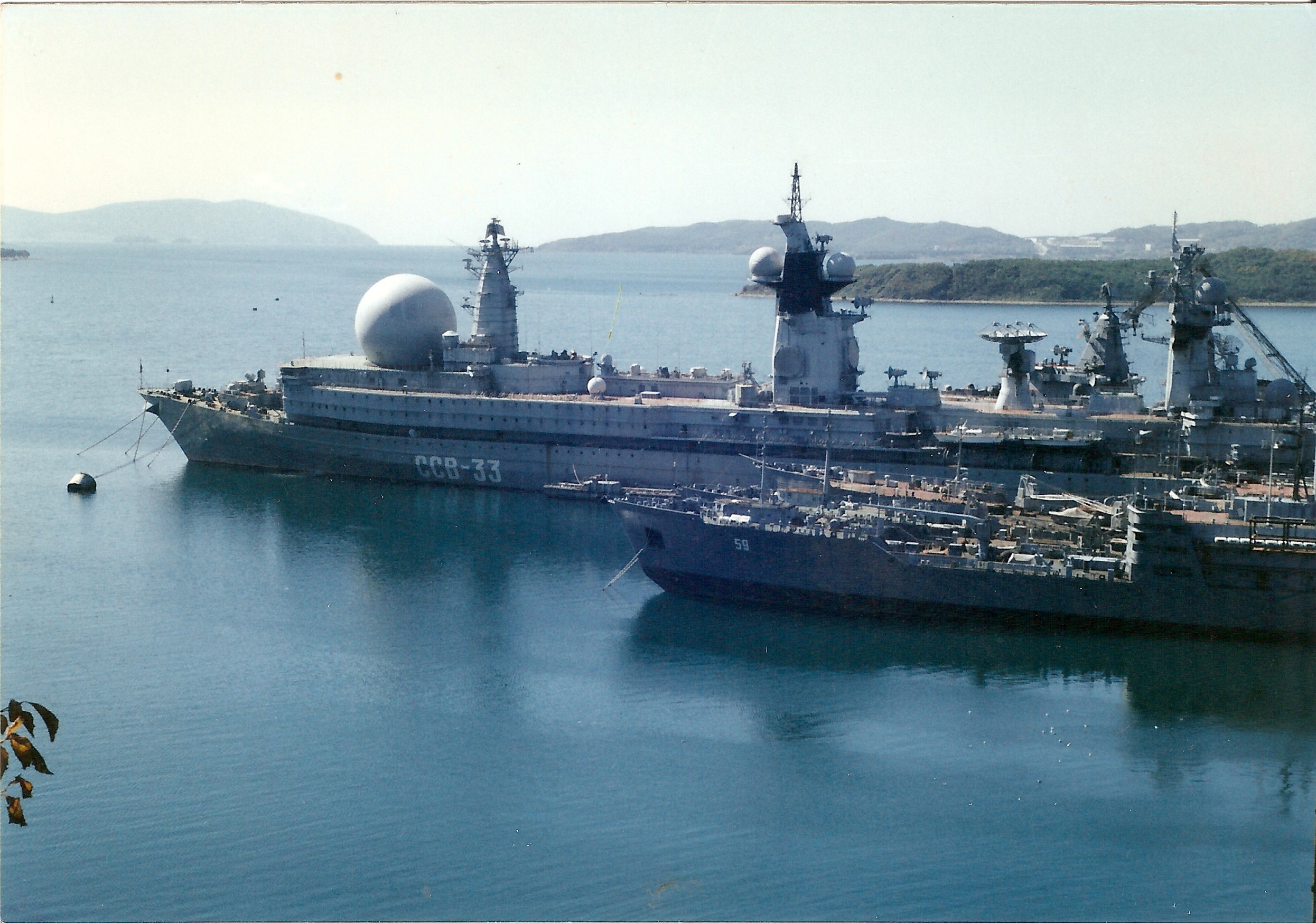 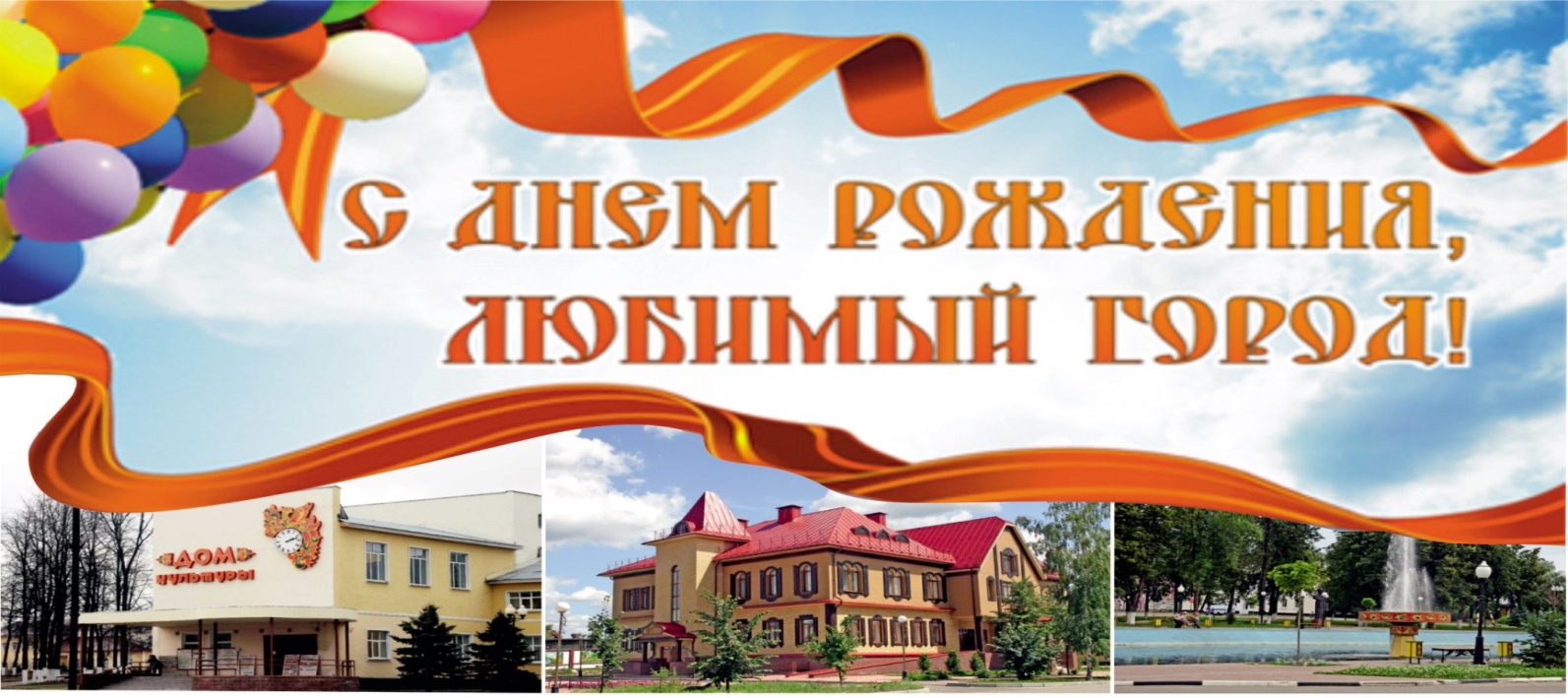